STADSKLASSEN BRUSSELDAG 2
Dinsdag 13 maart
Bezoek aan het BIP
Een lekkere wafel gaan eten
Op restaurant 
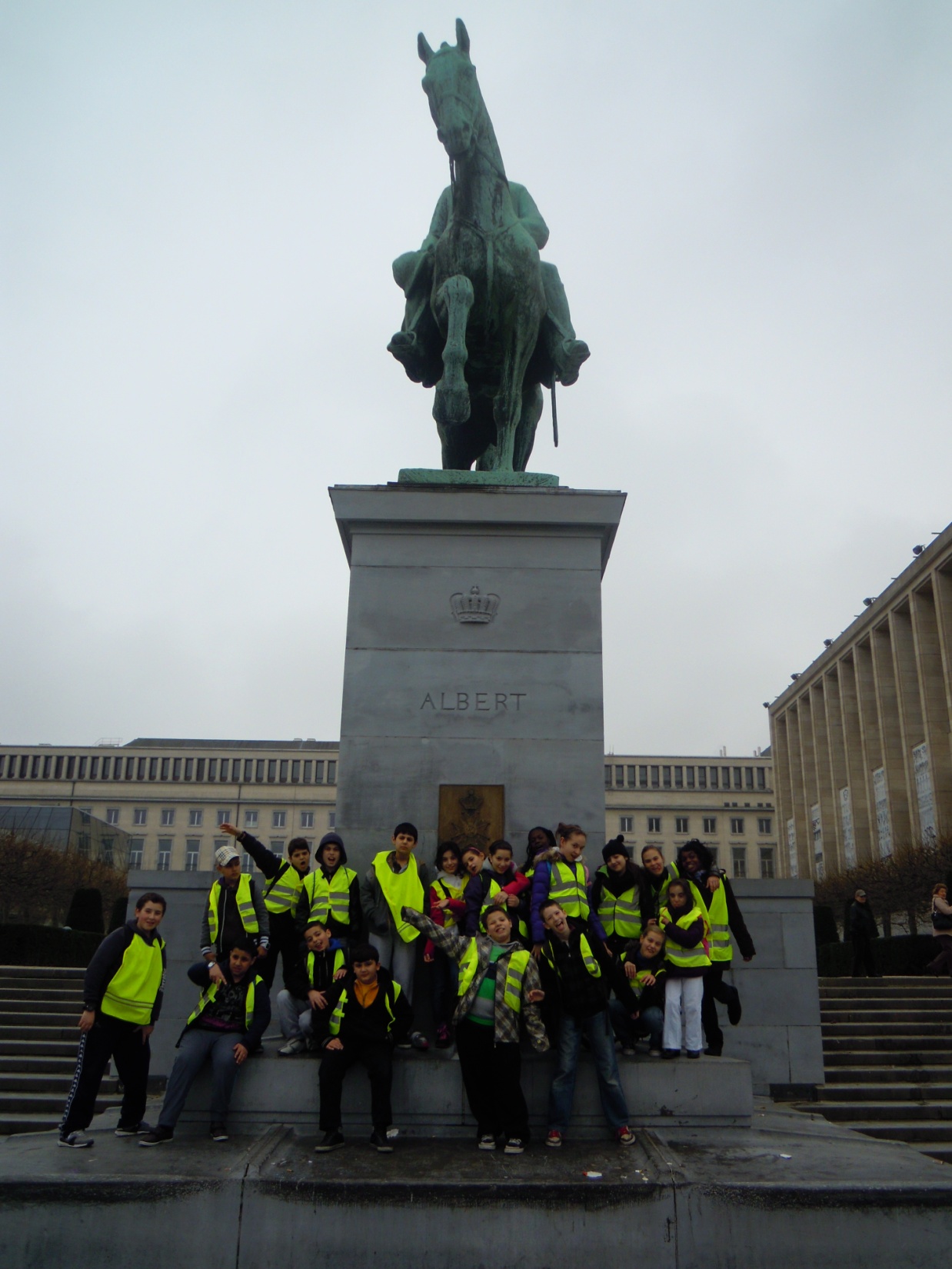 Het BIP
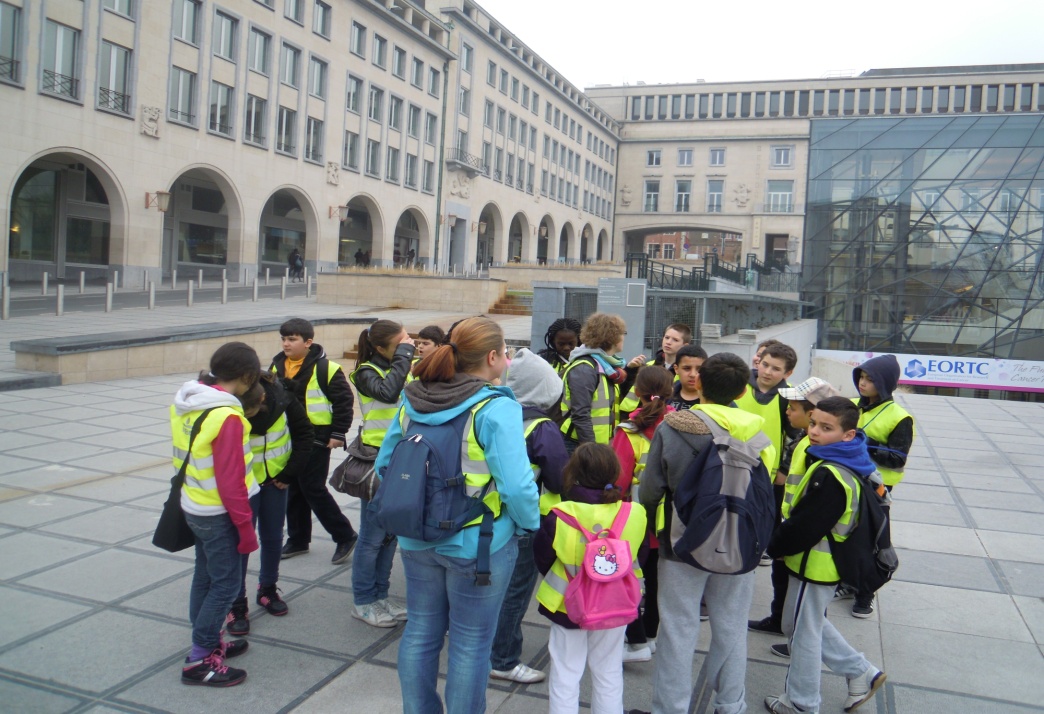 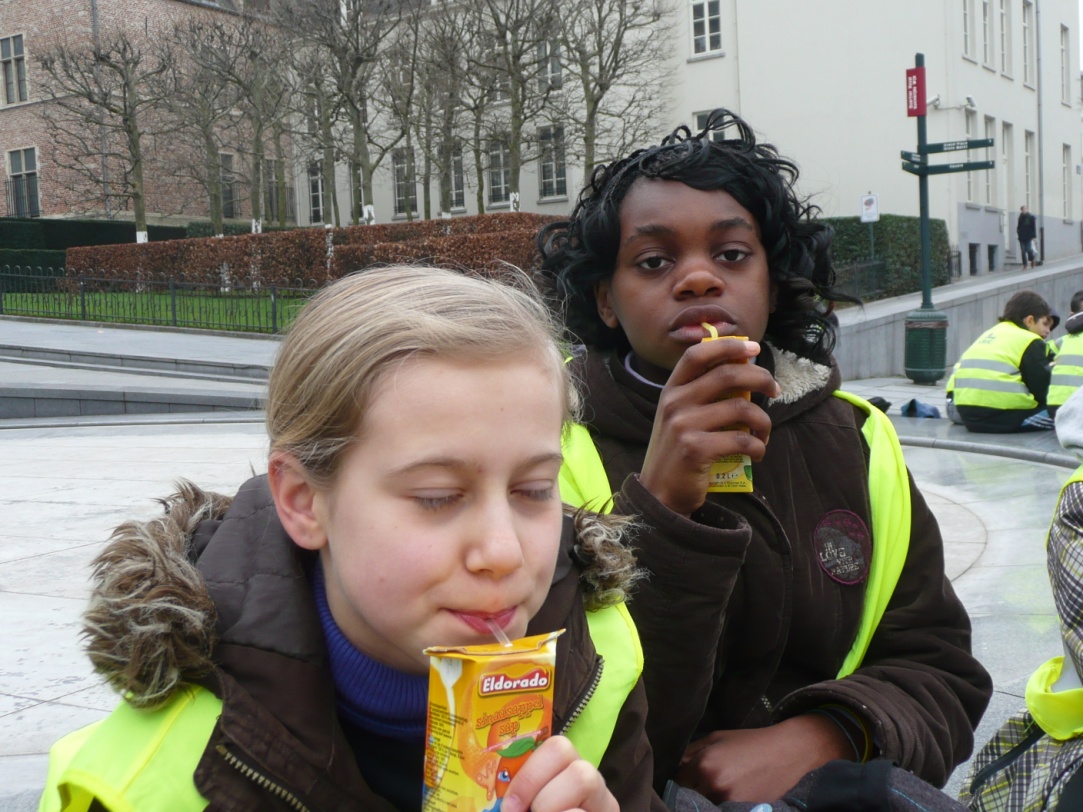 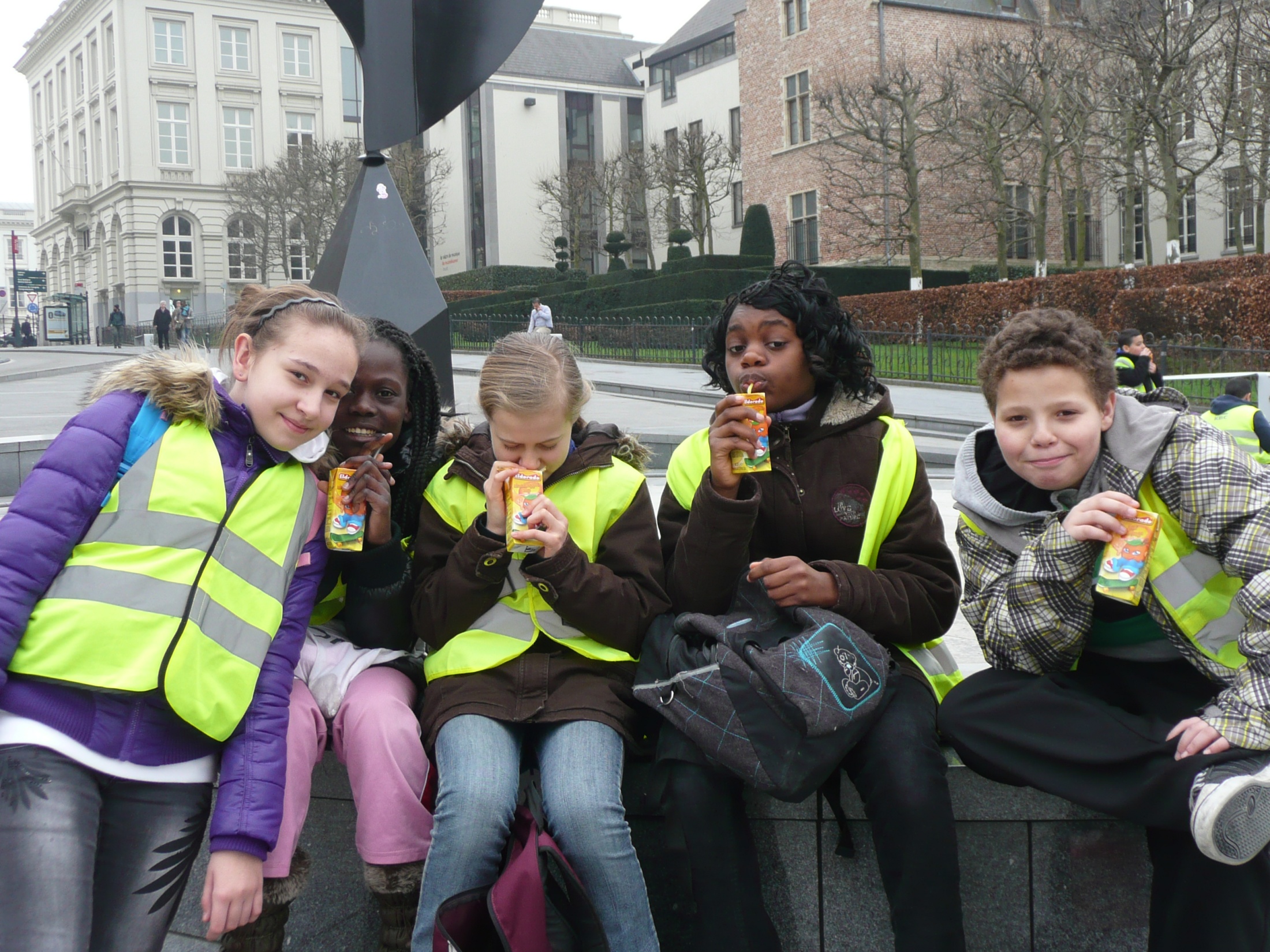 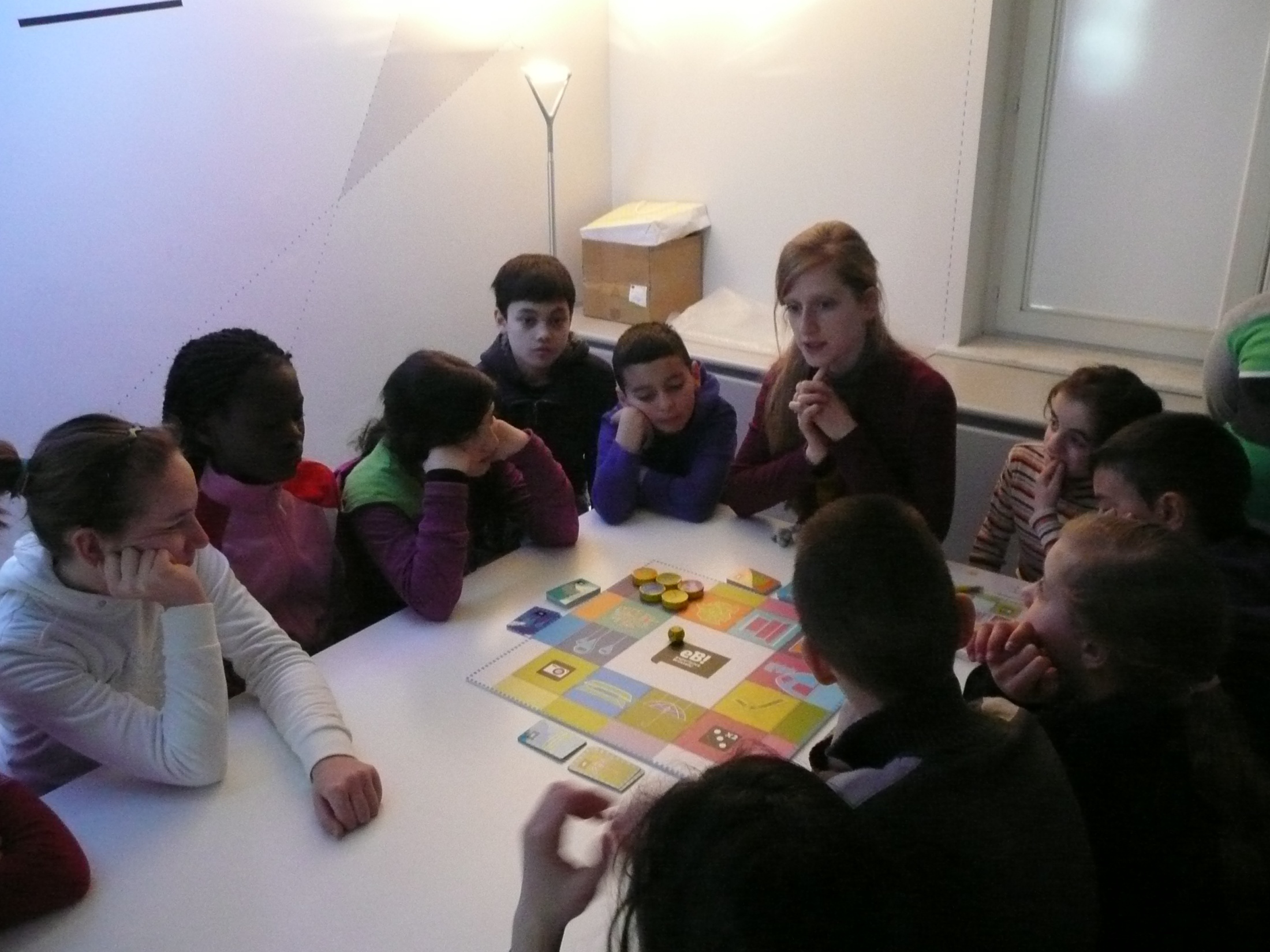 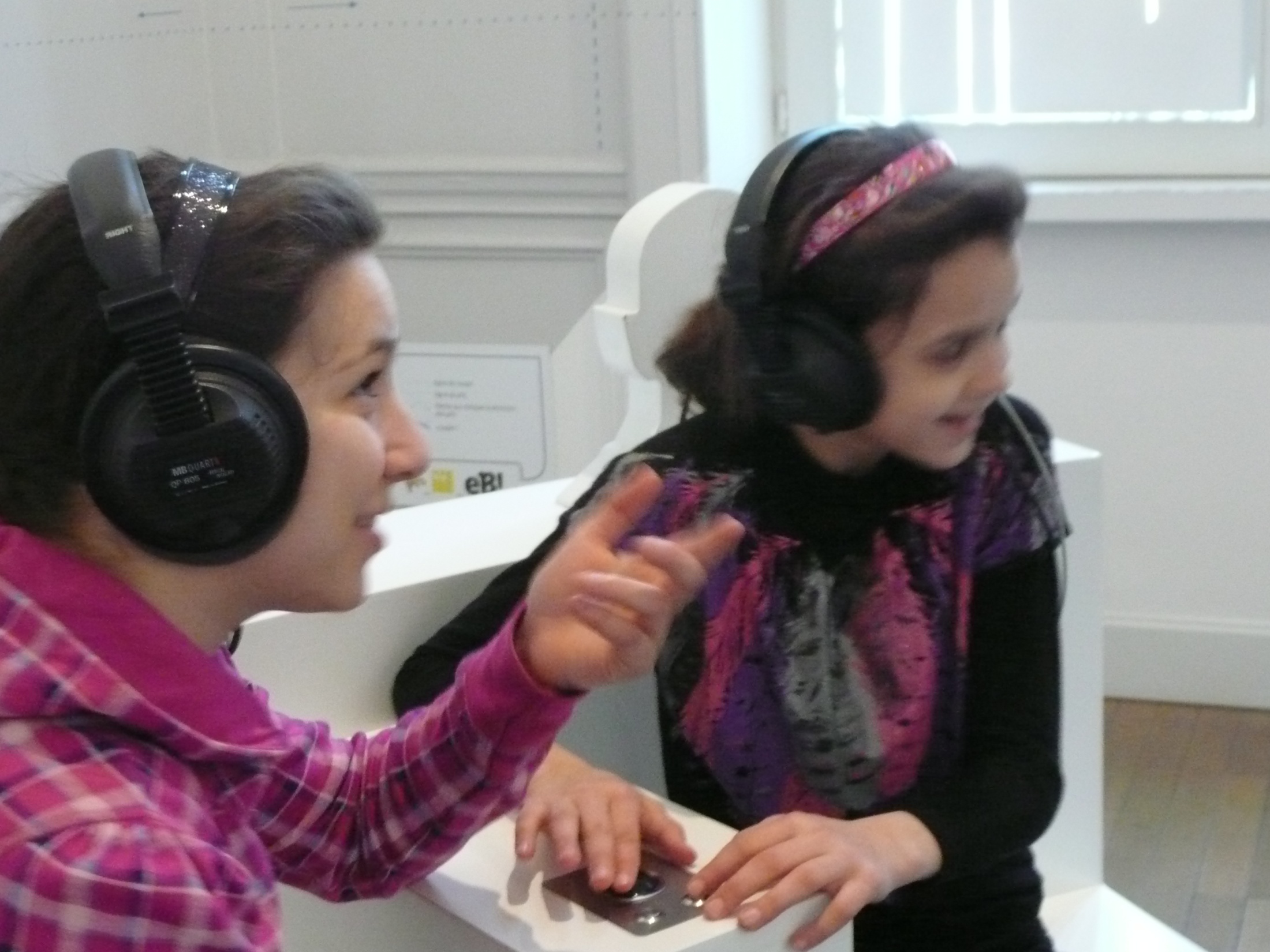 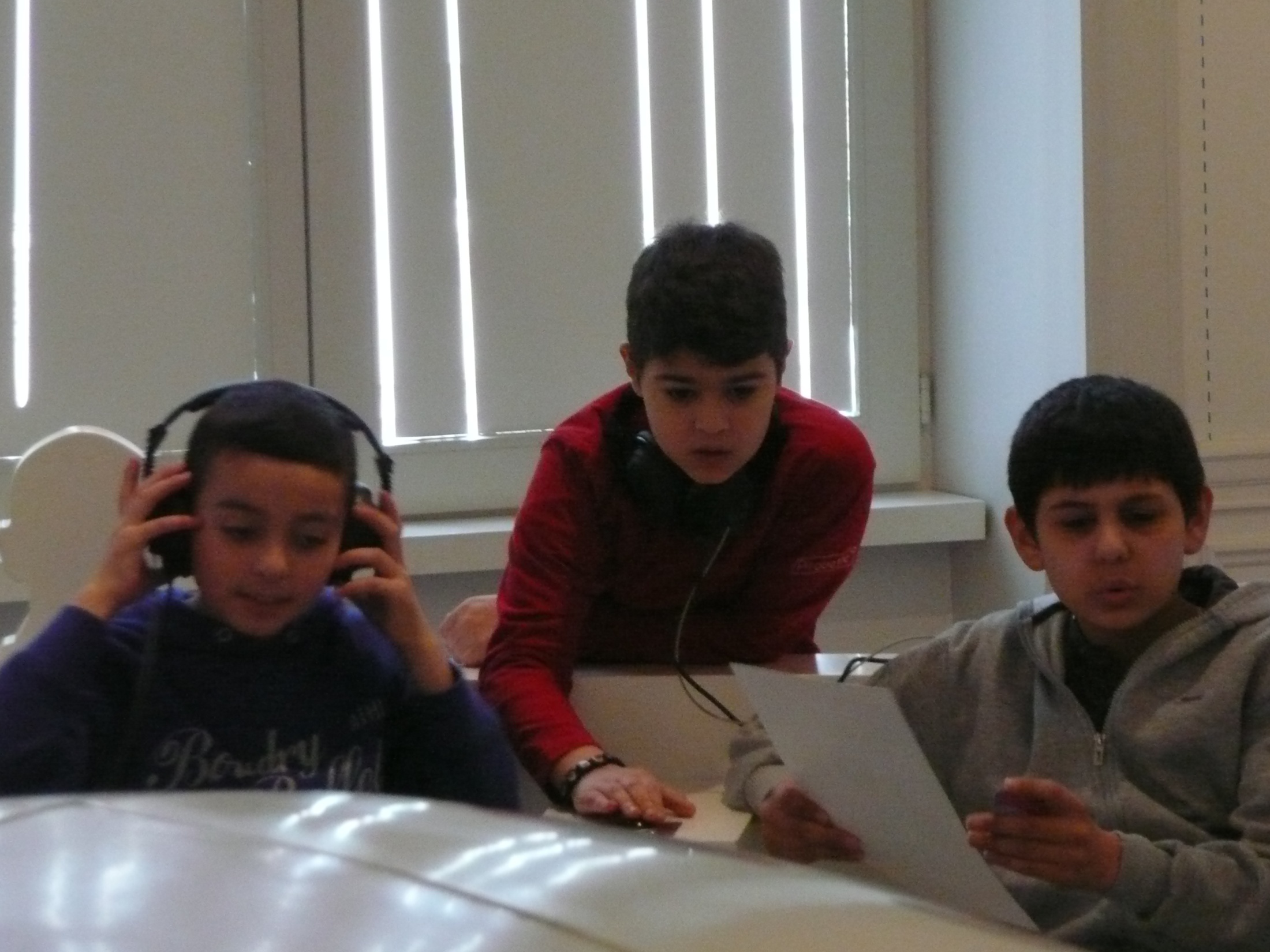 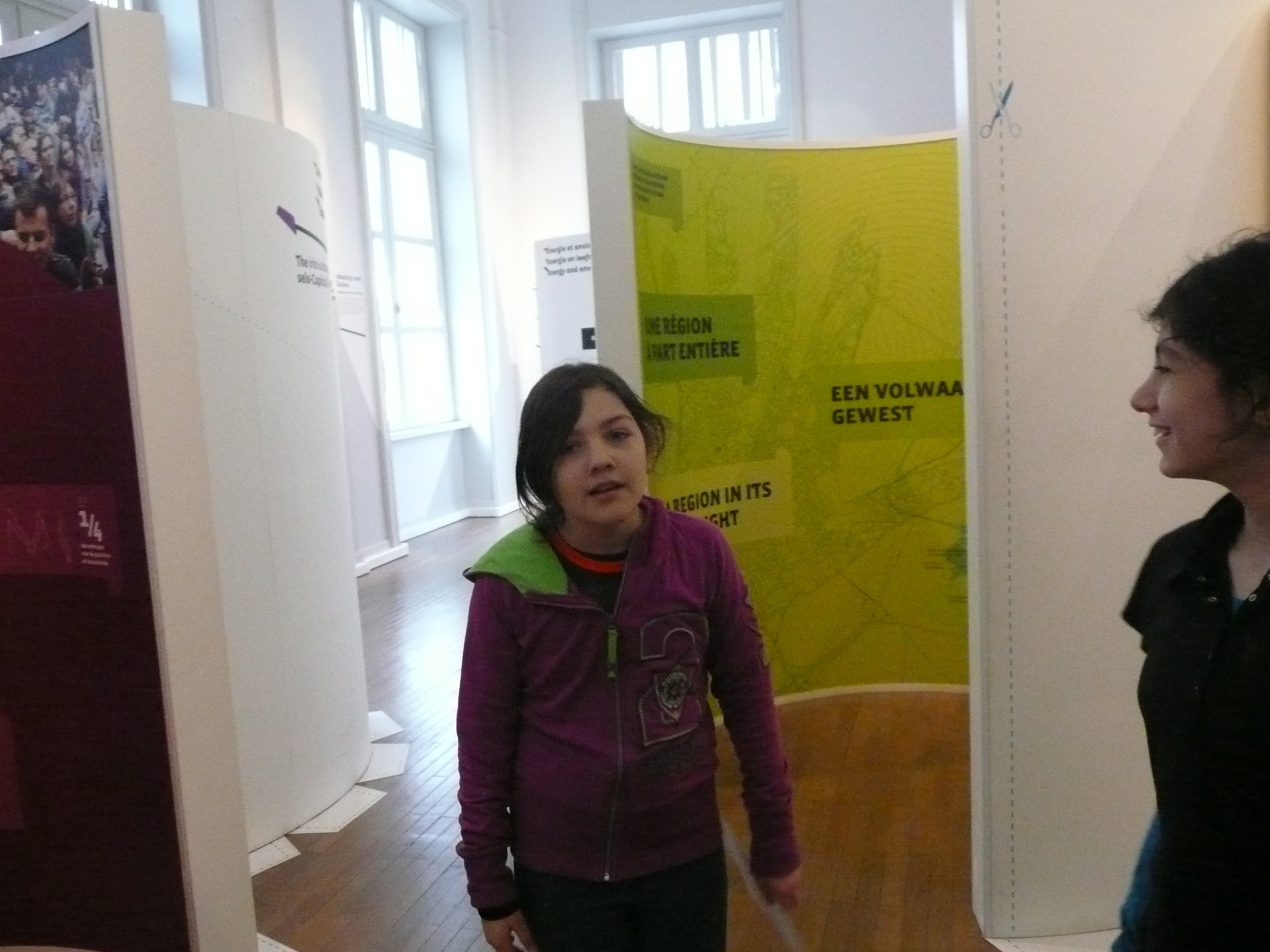 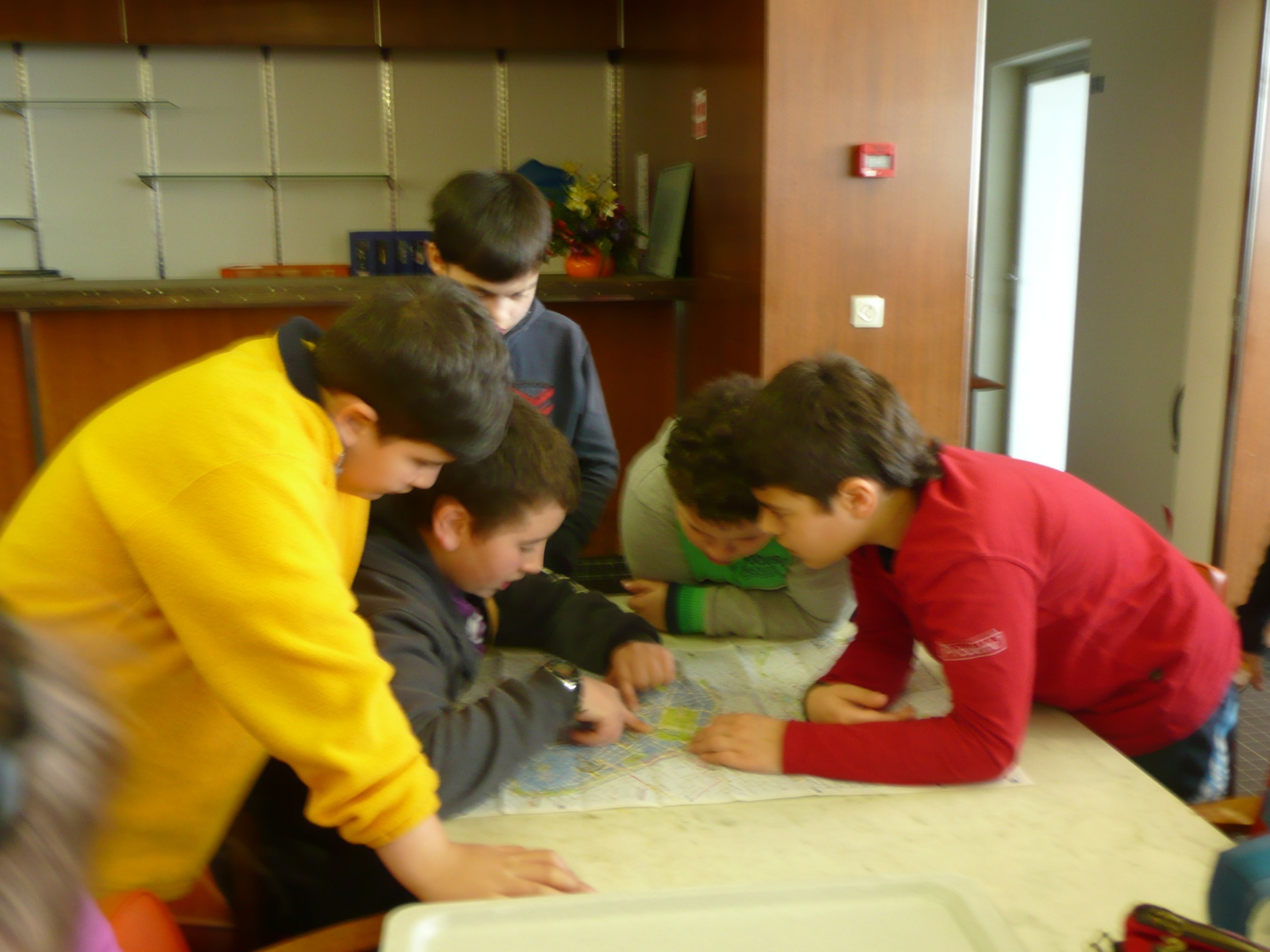 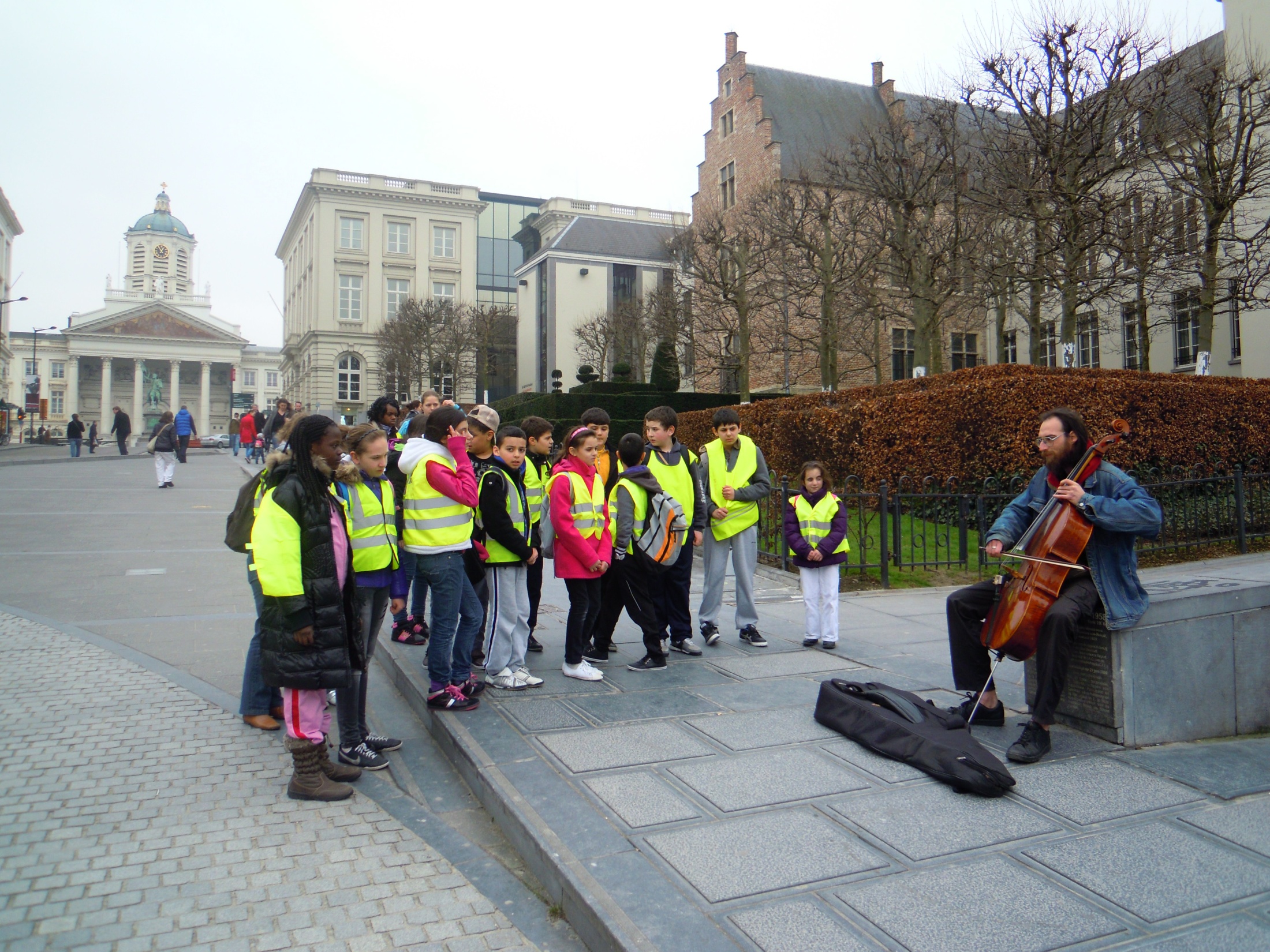 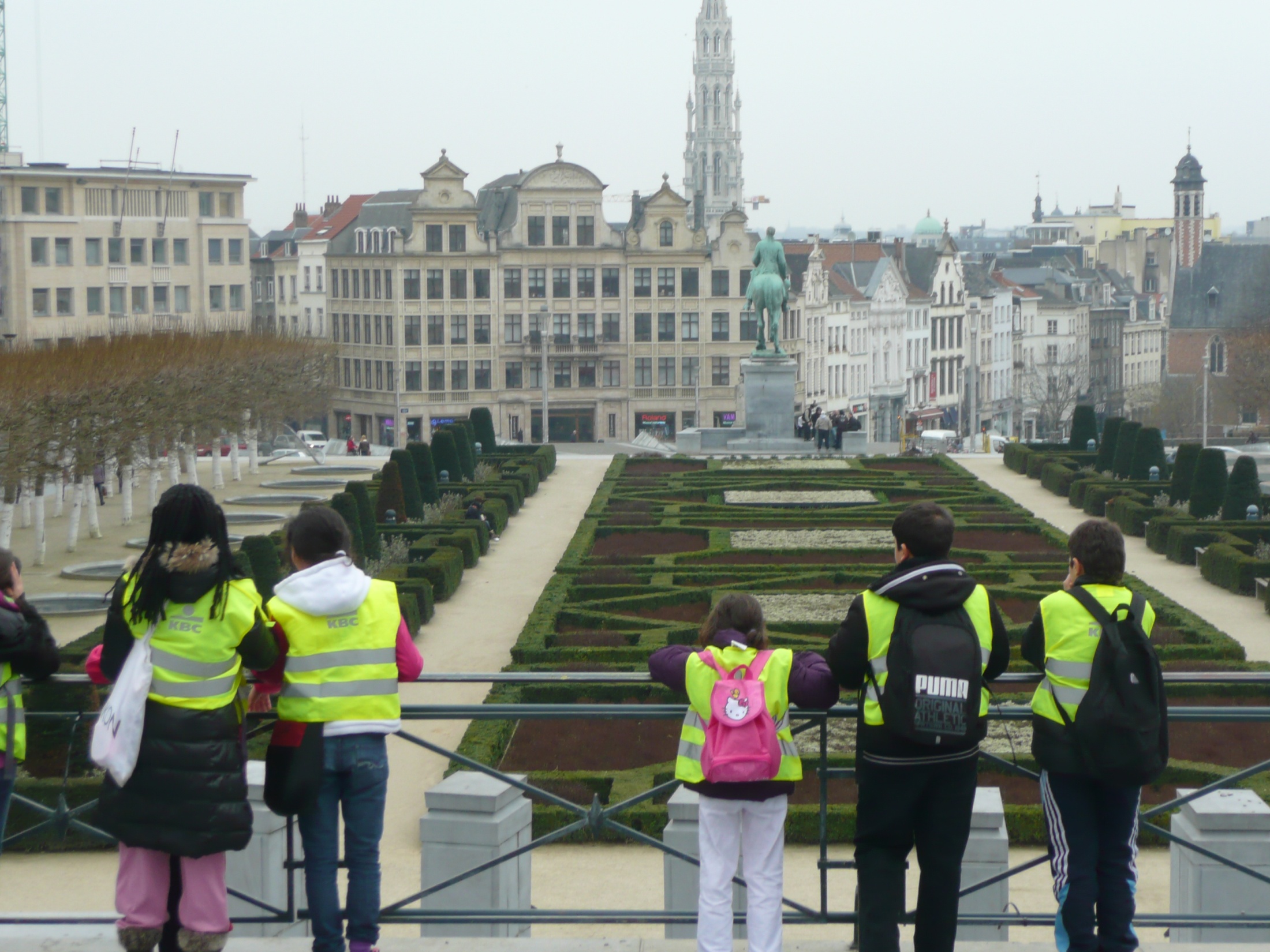 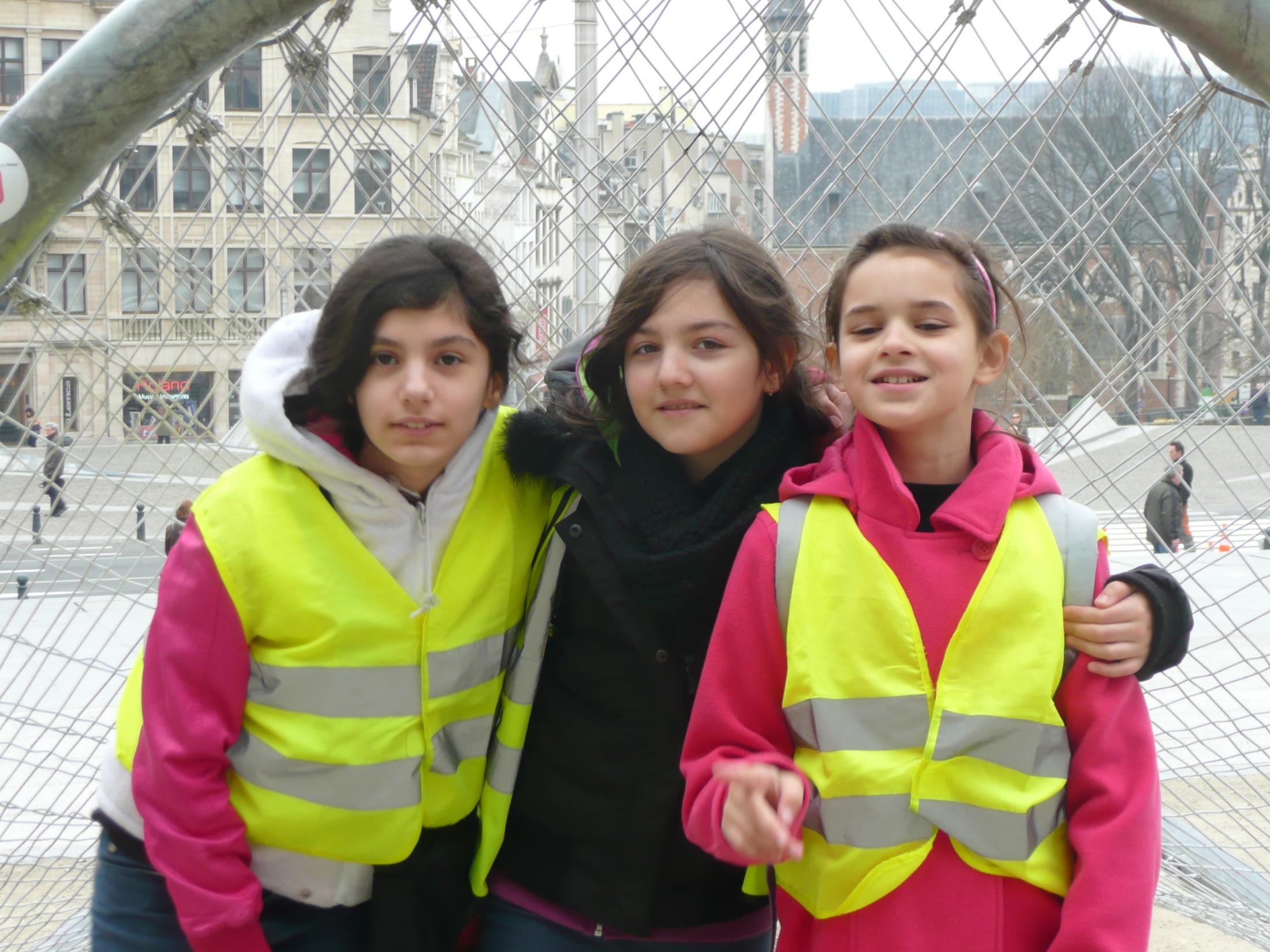 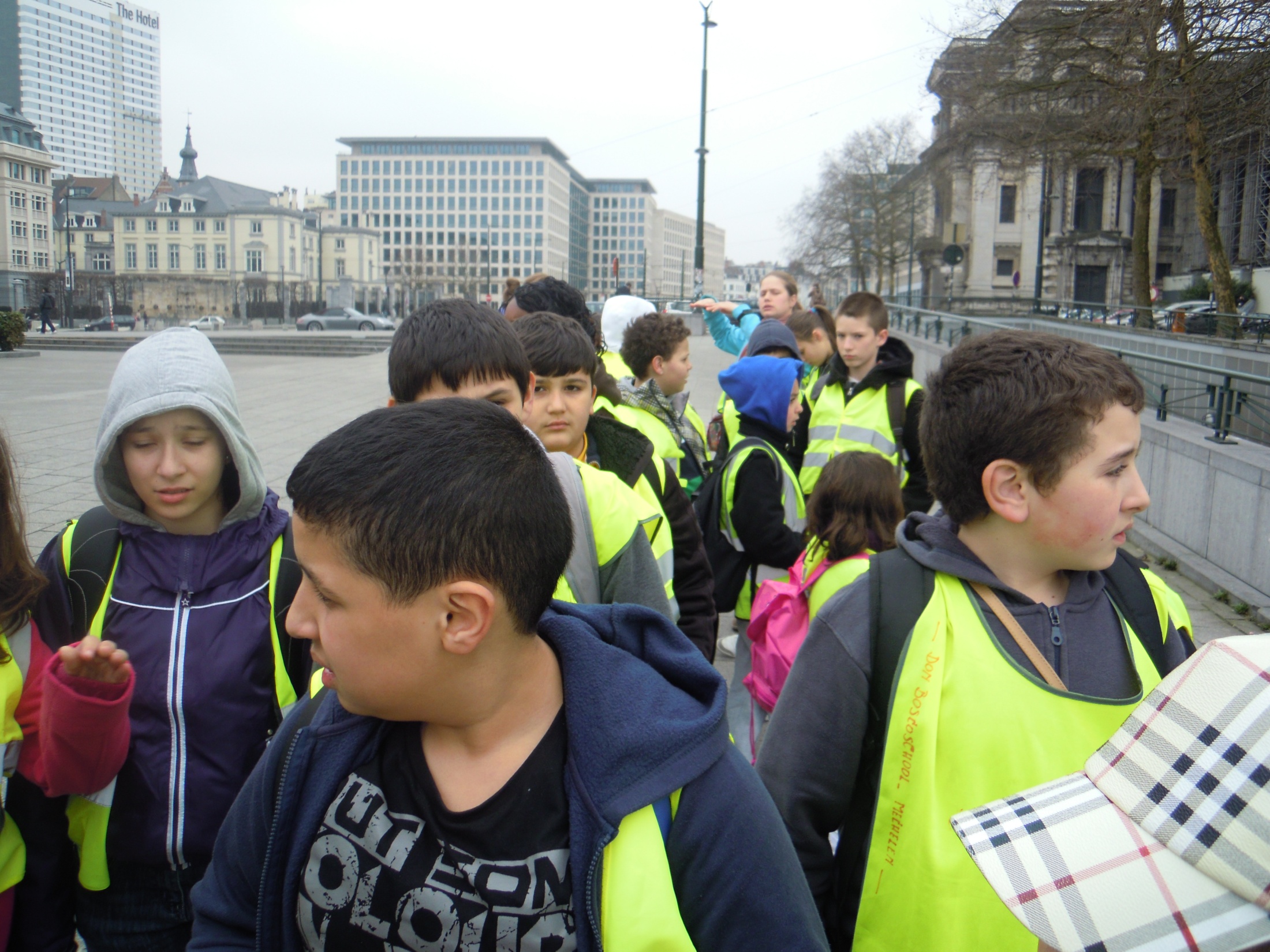 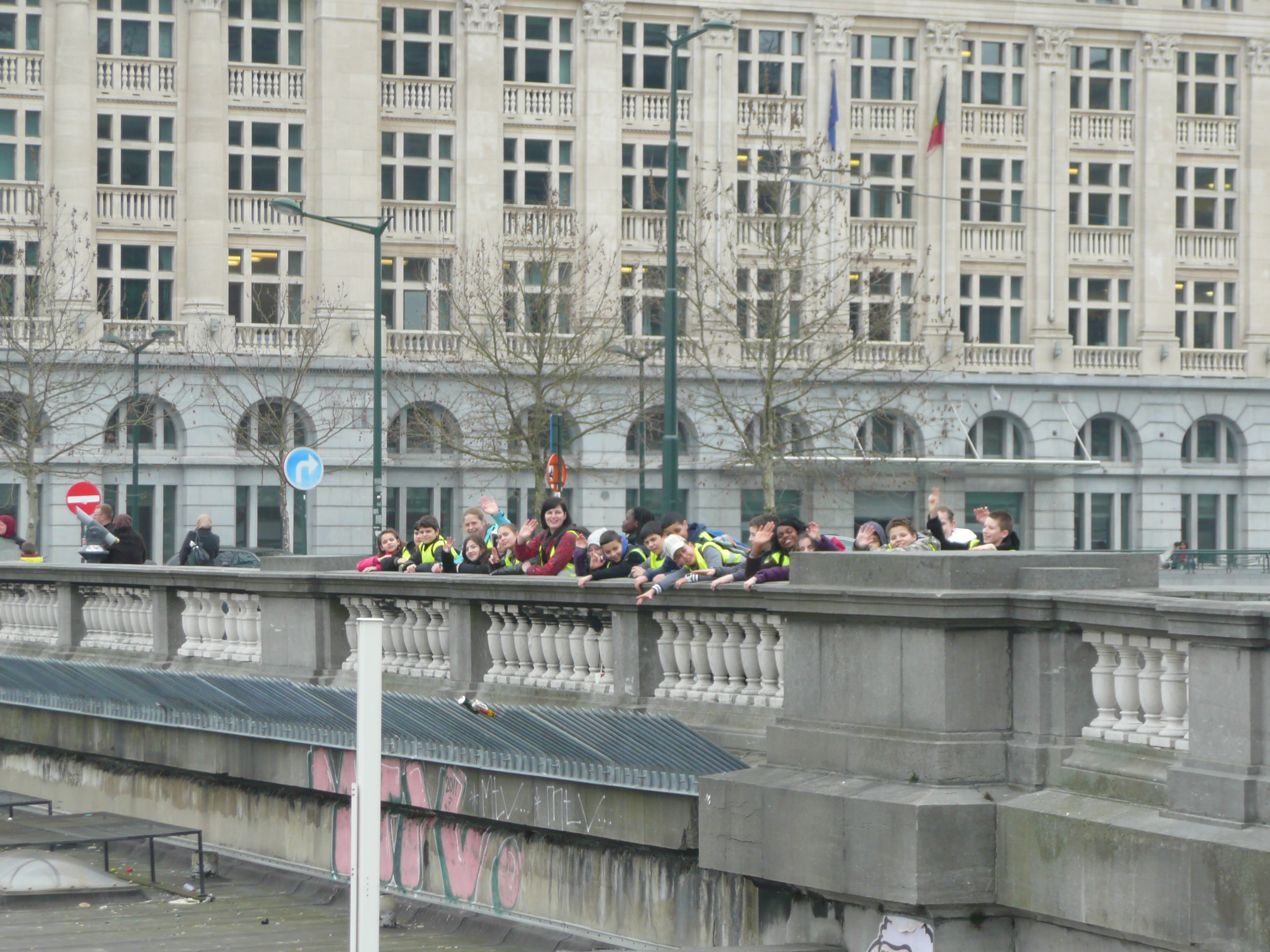 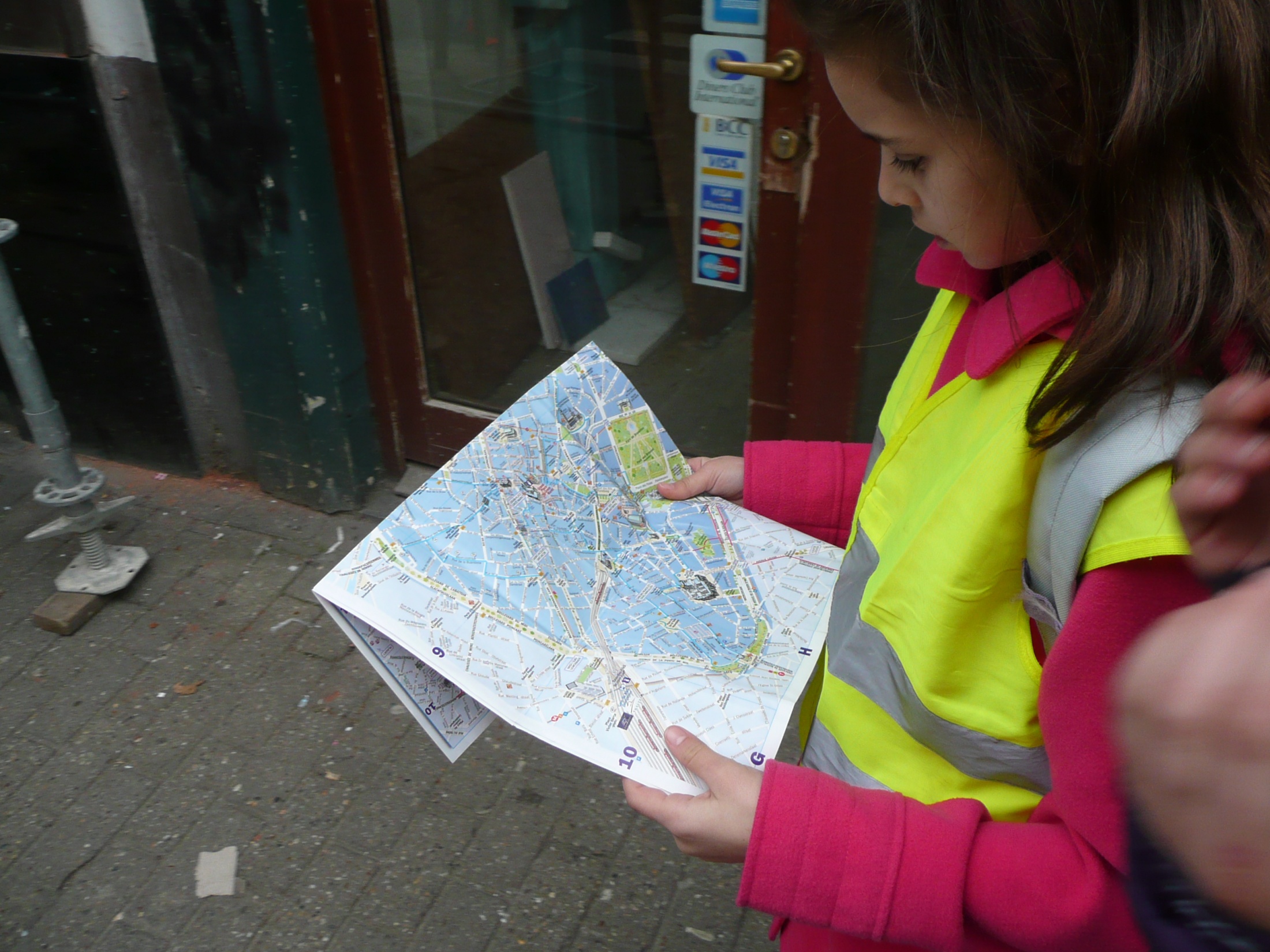 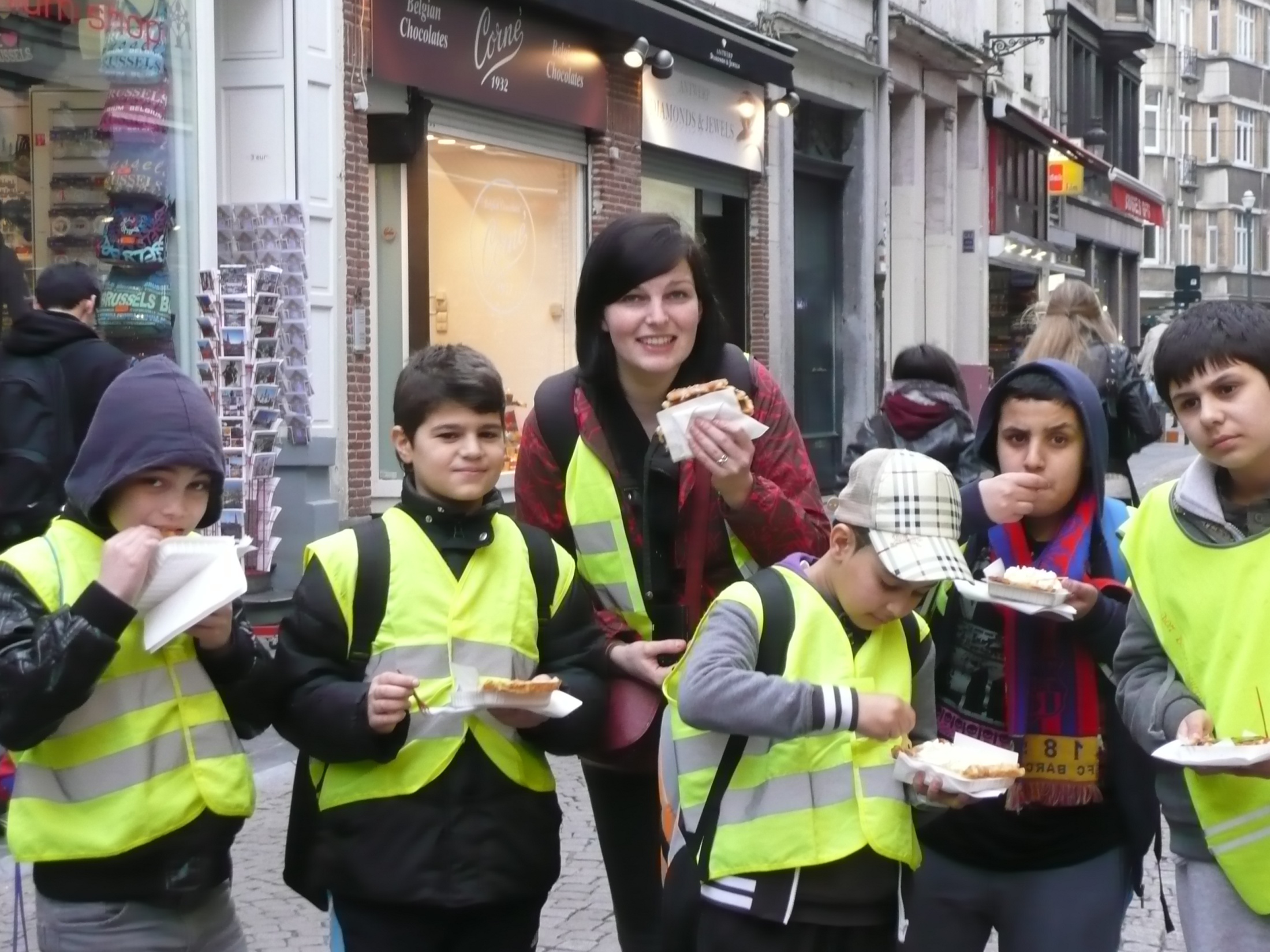 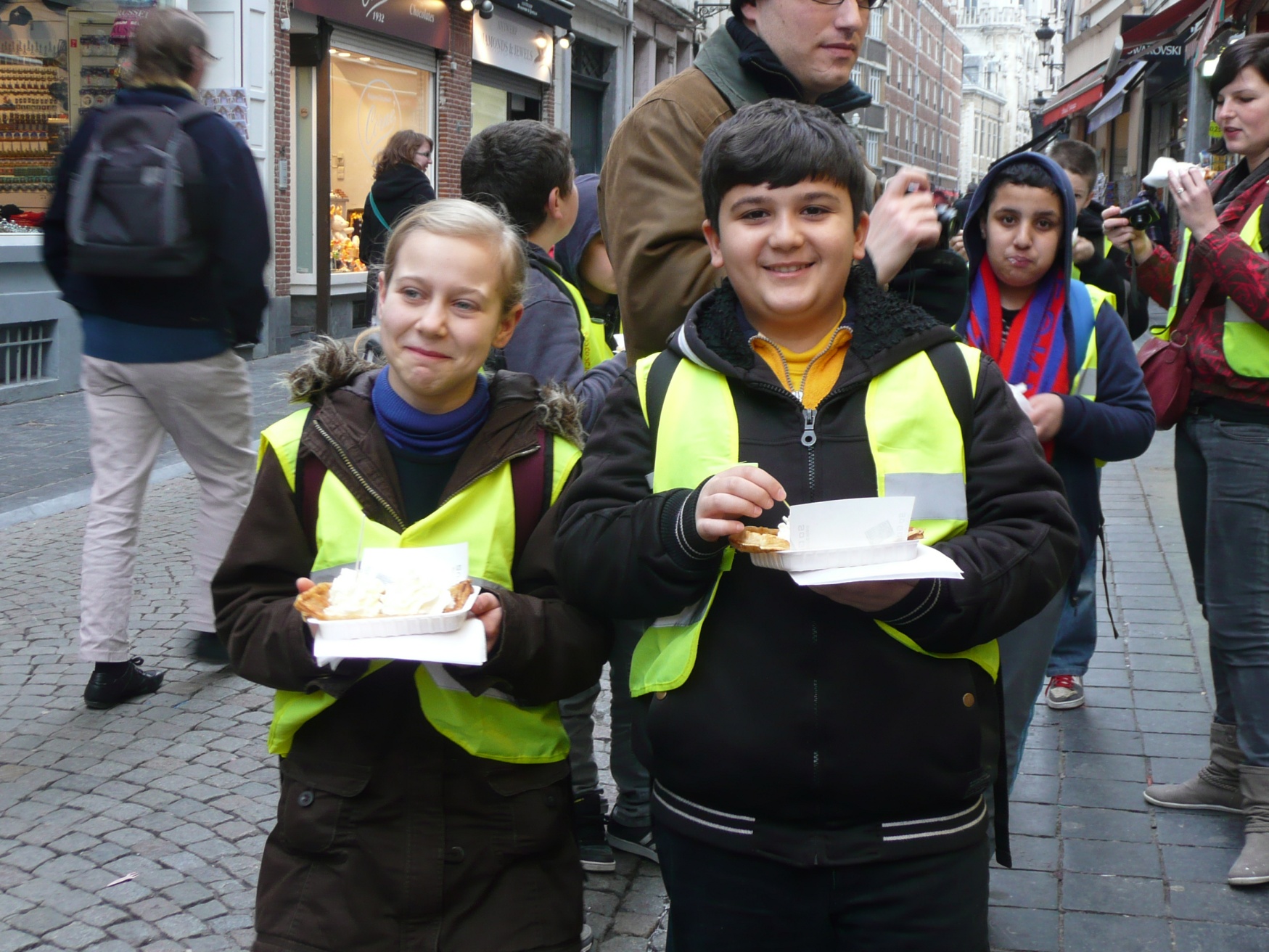 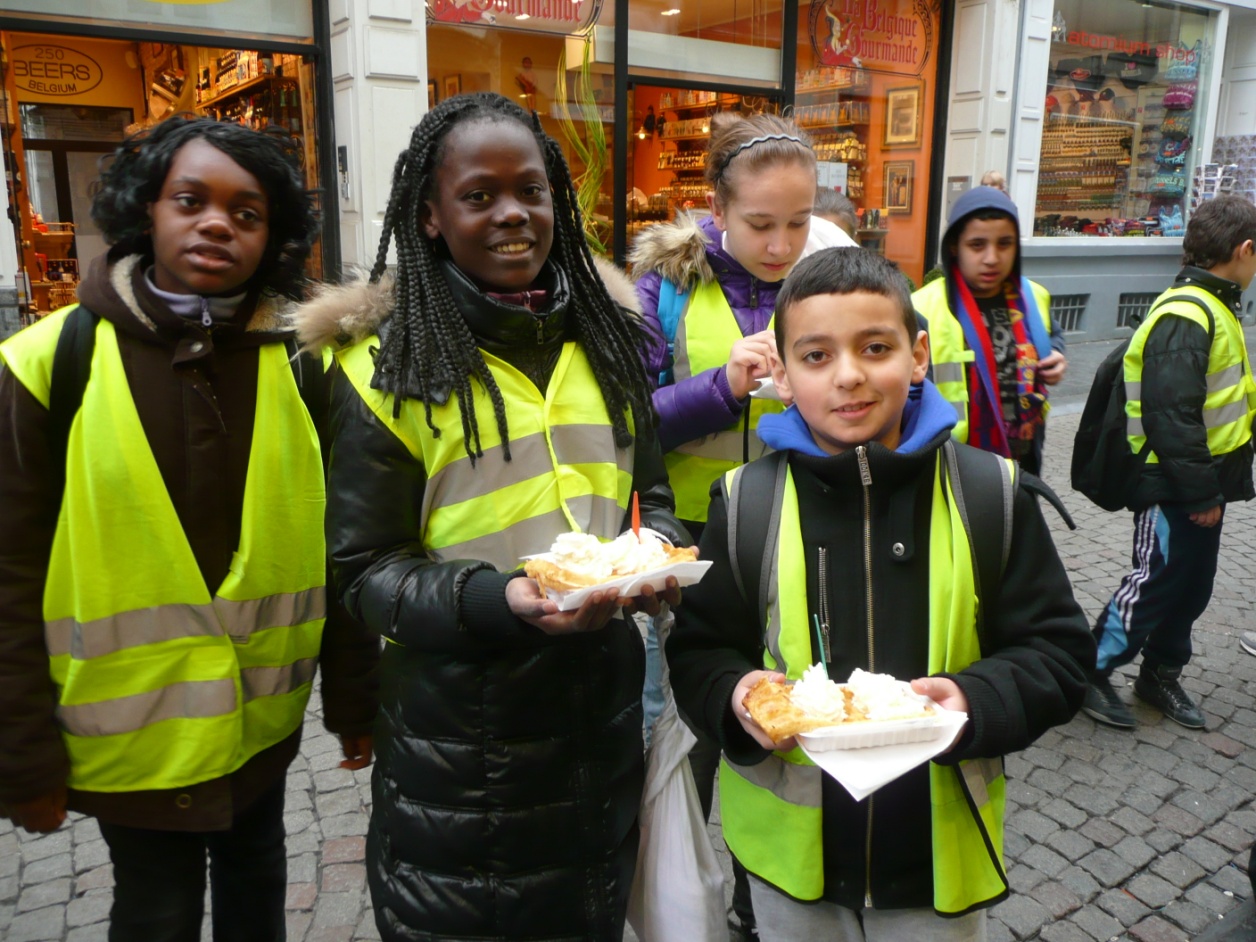 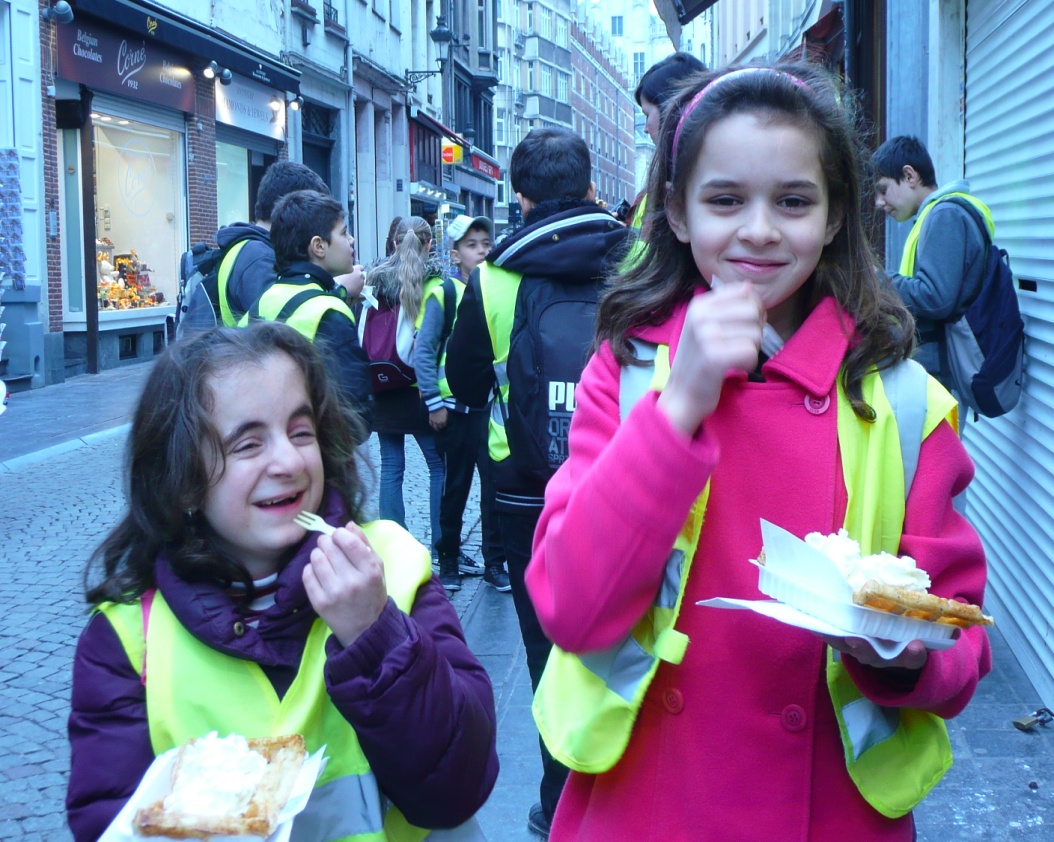 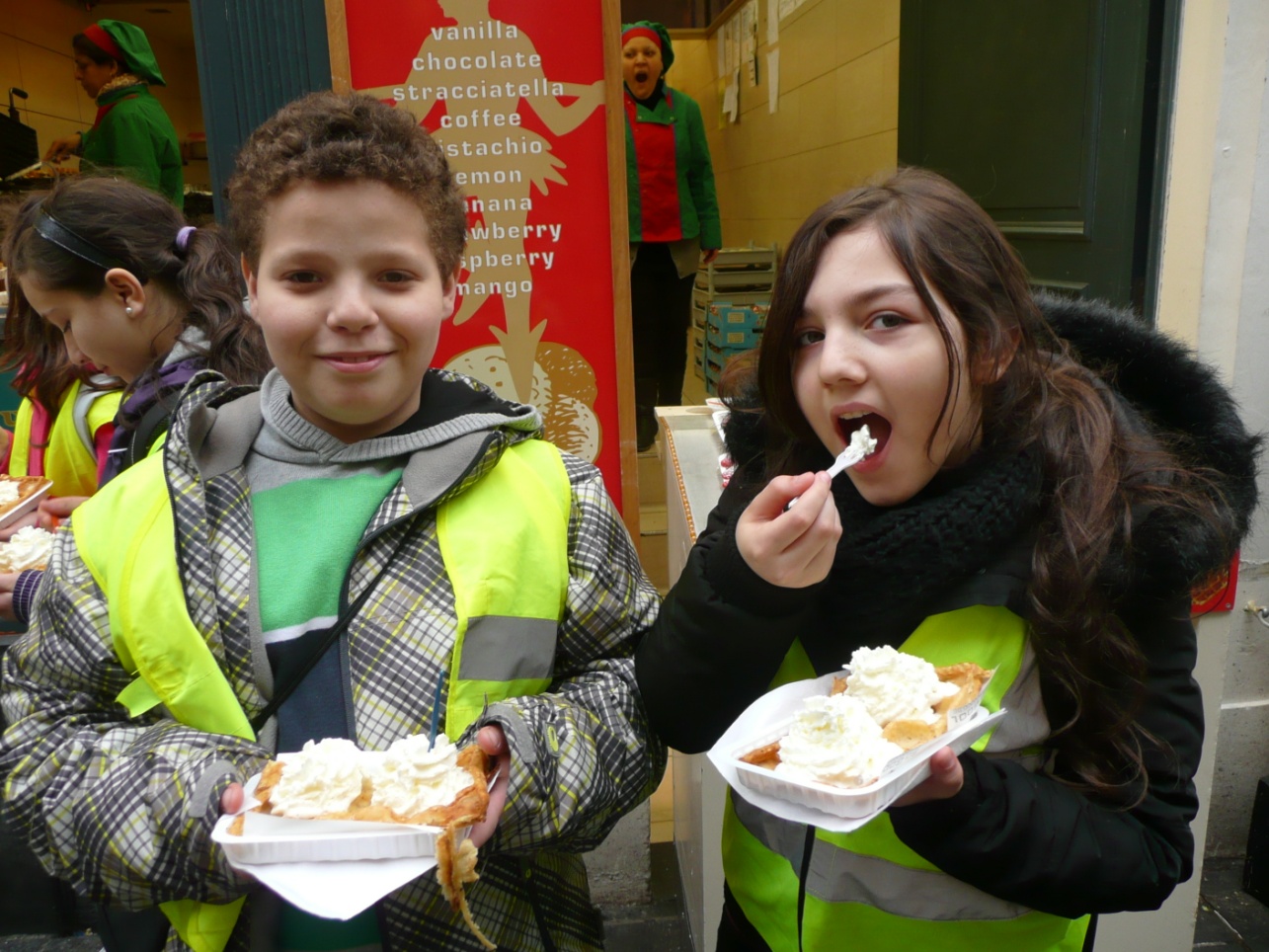 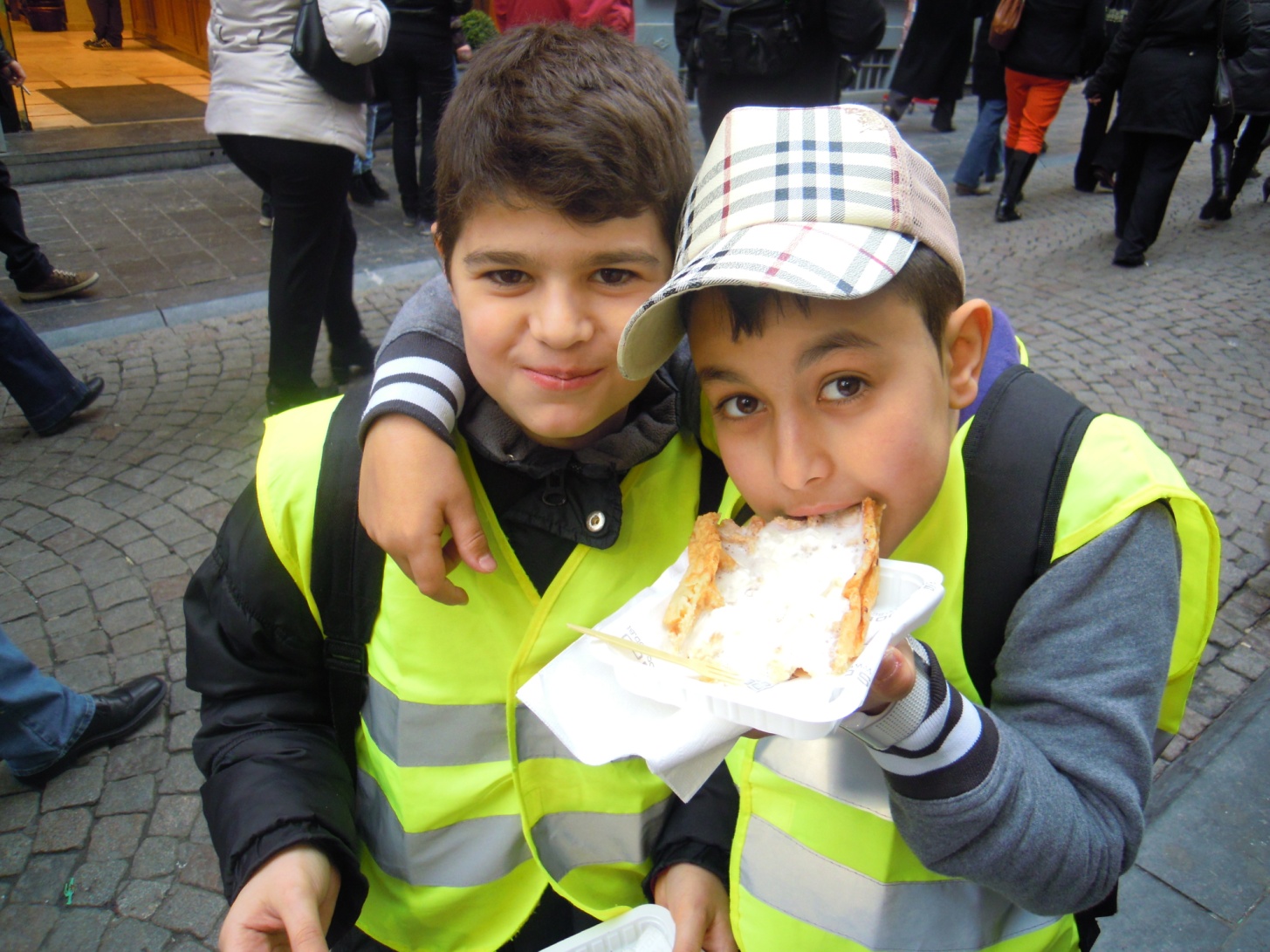 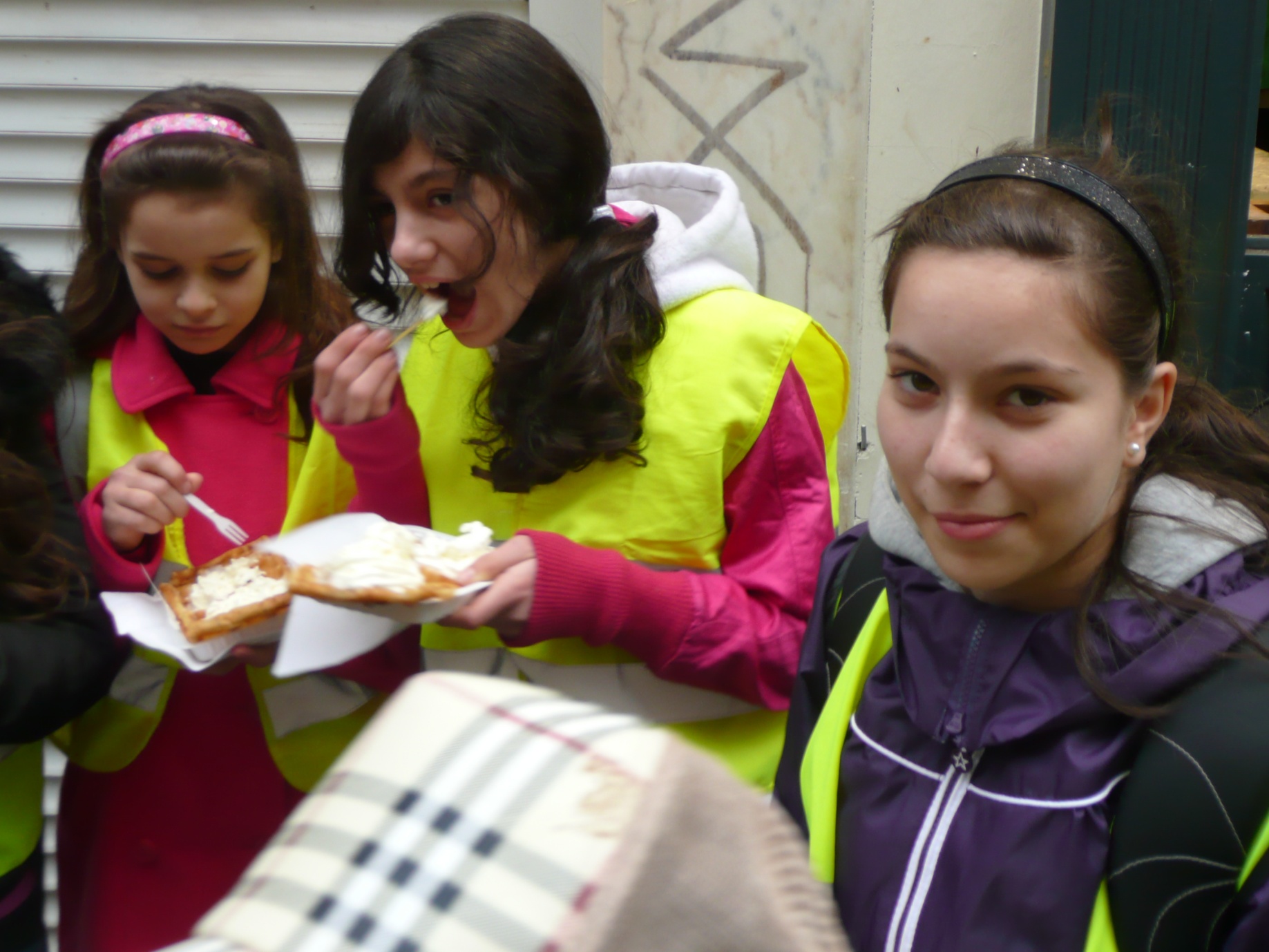 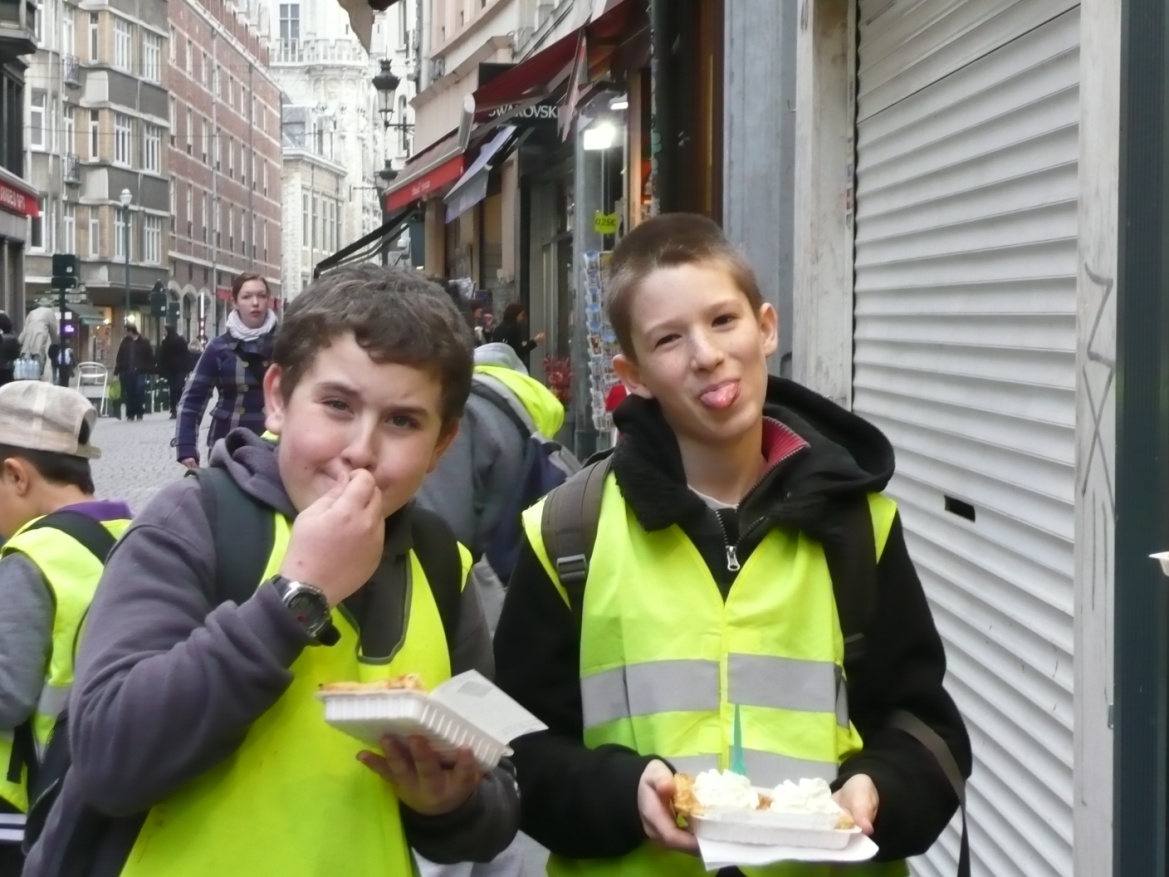 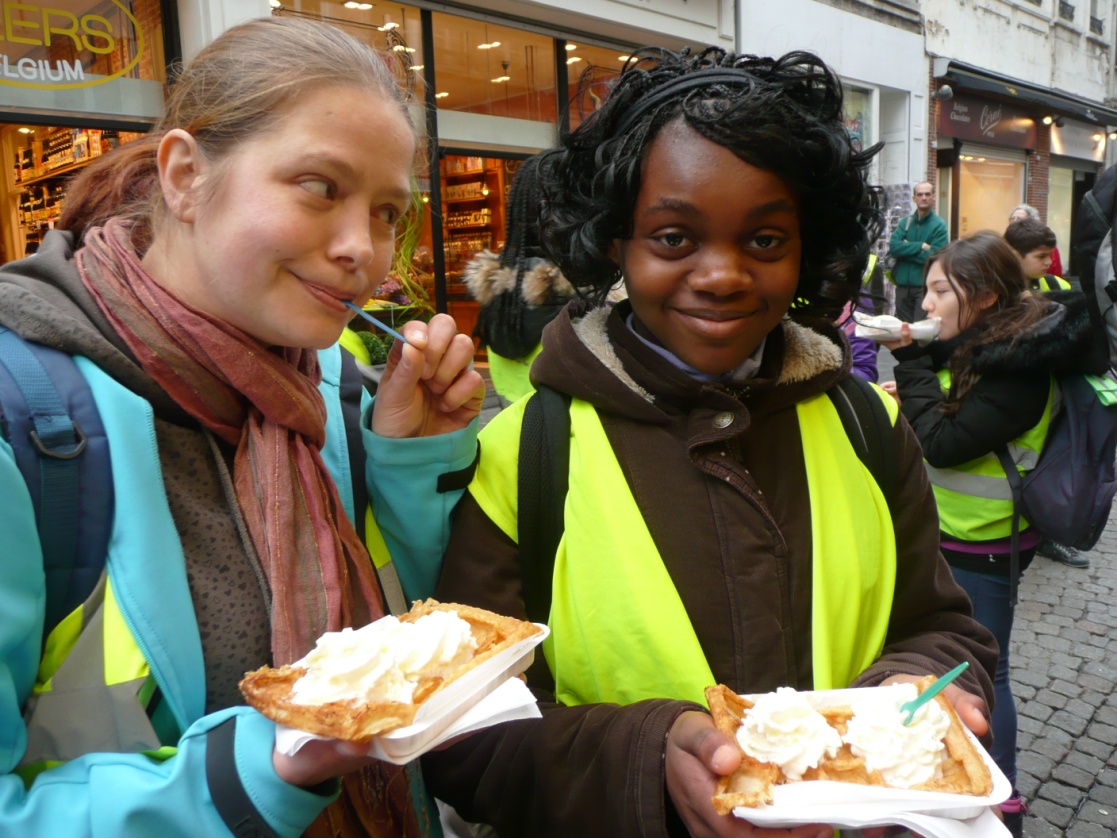 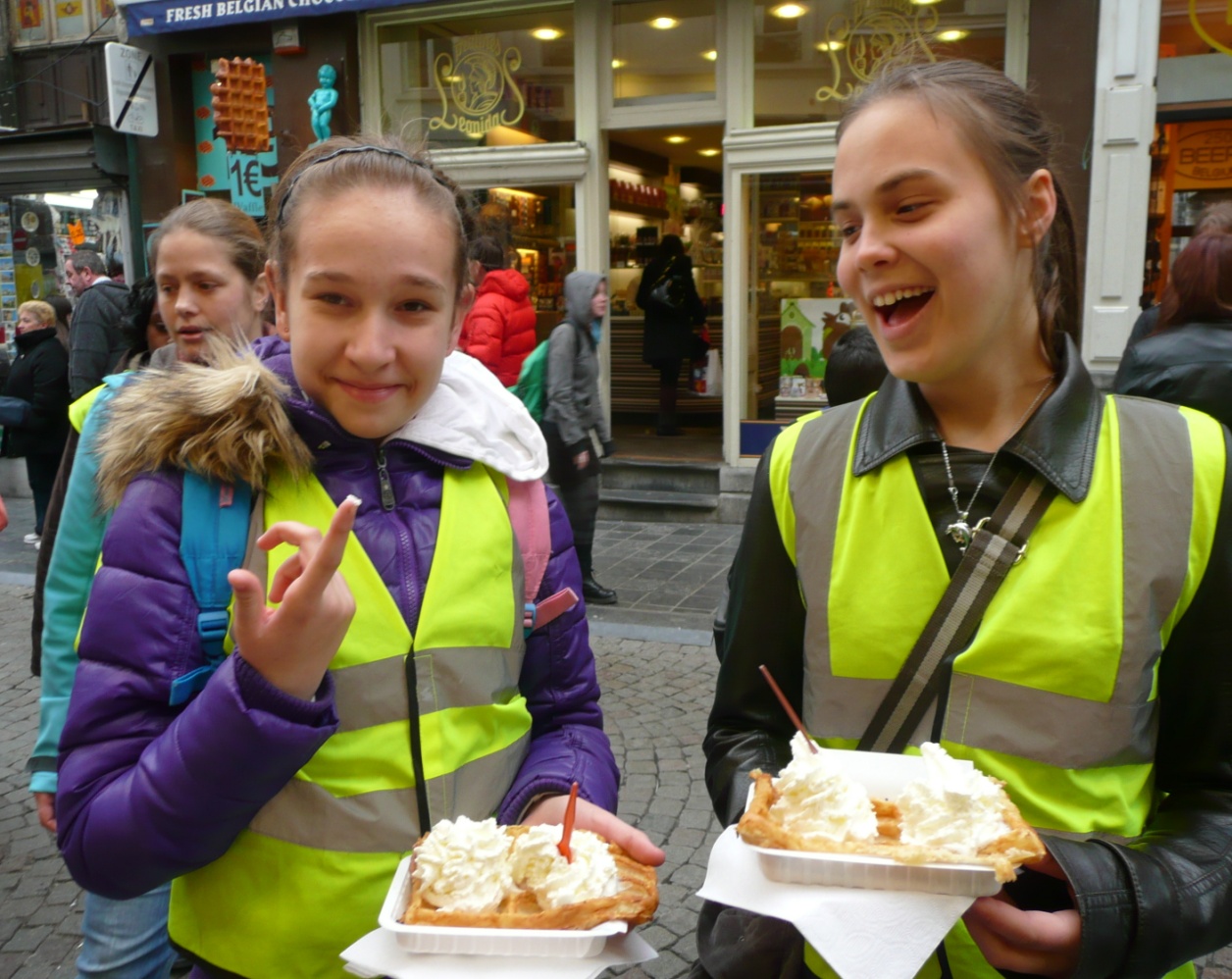 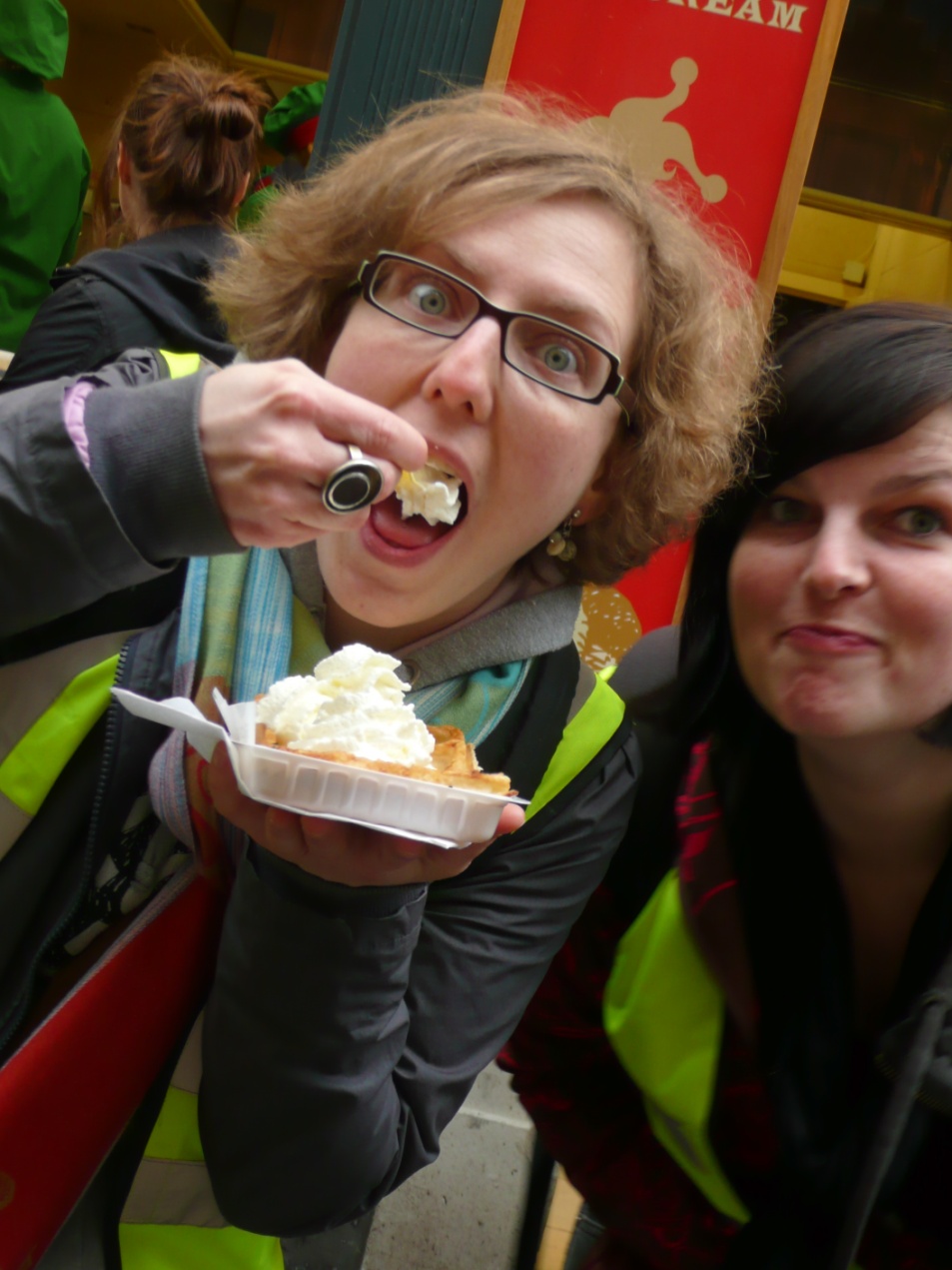 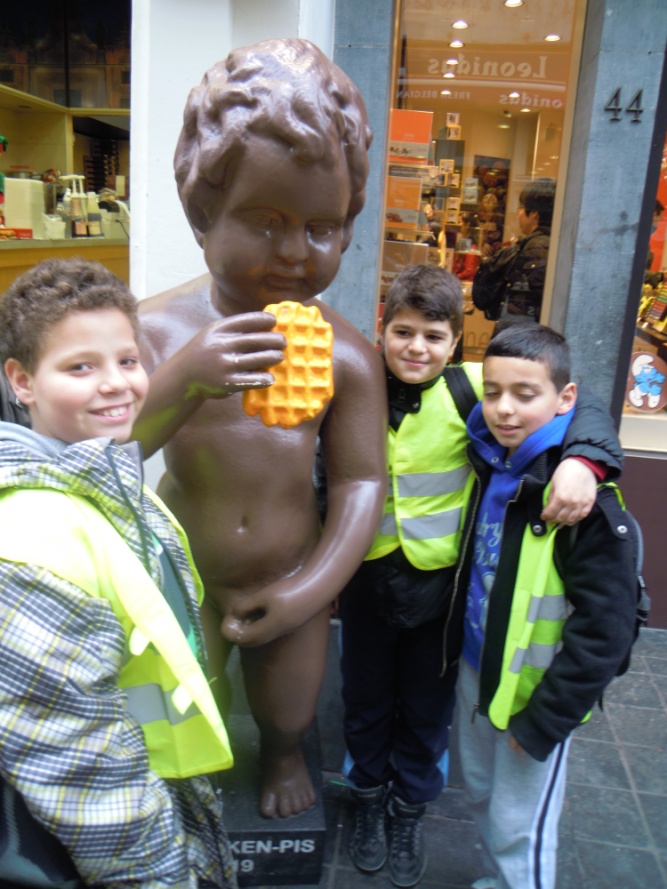 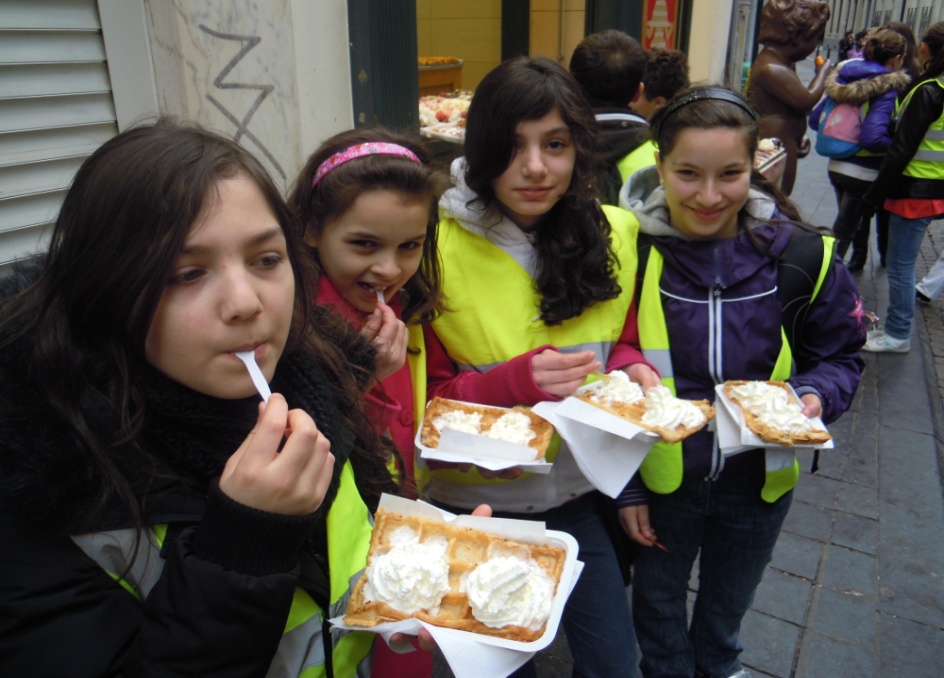 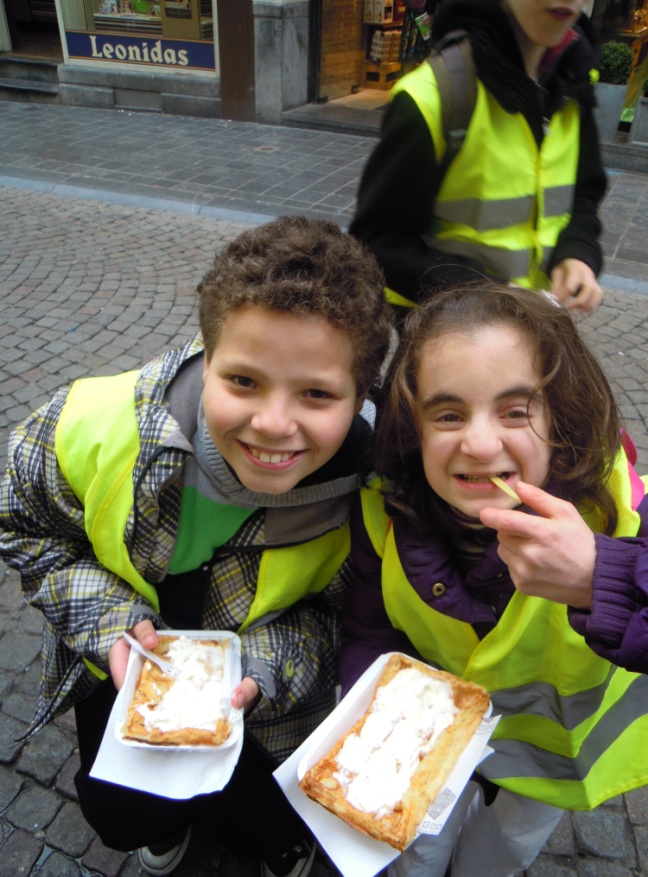 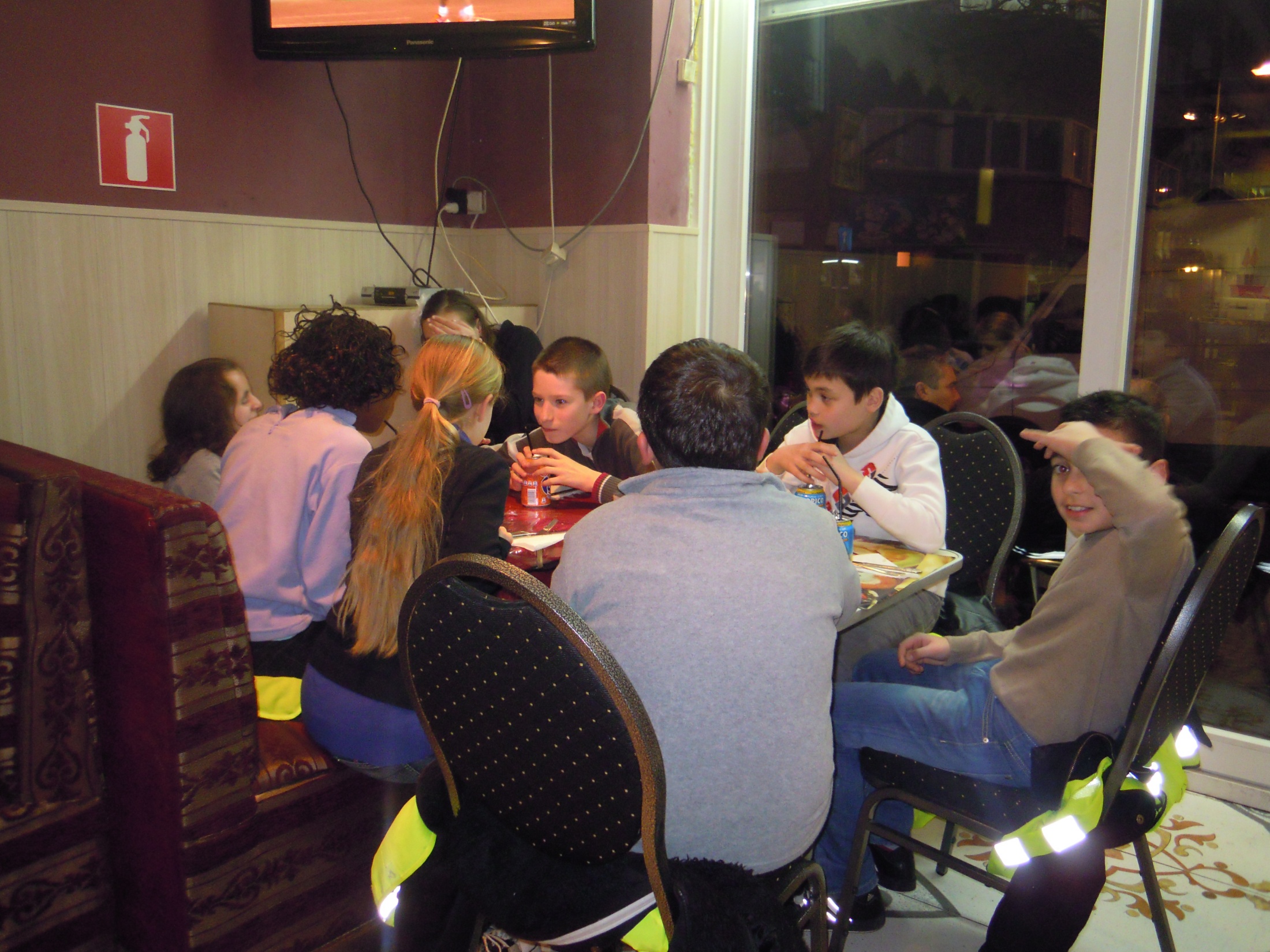 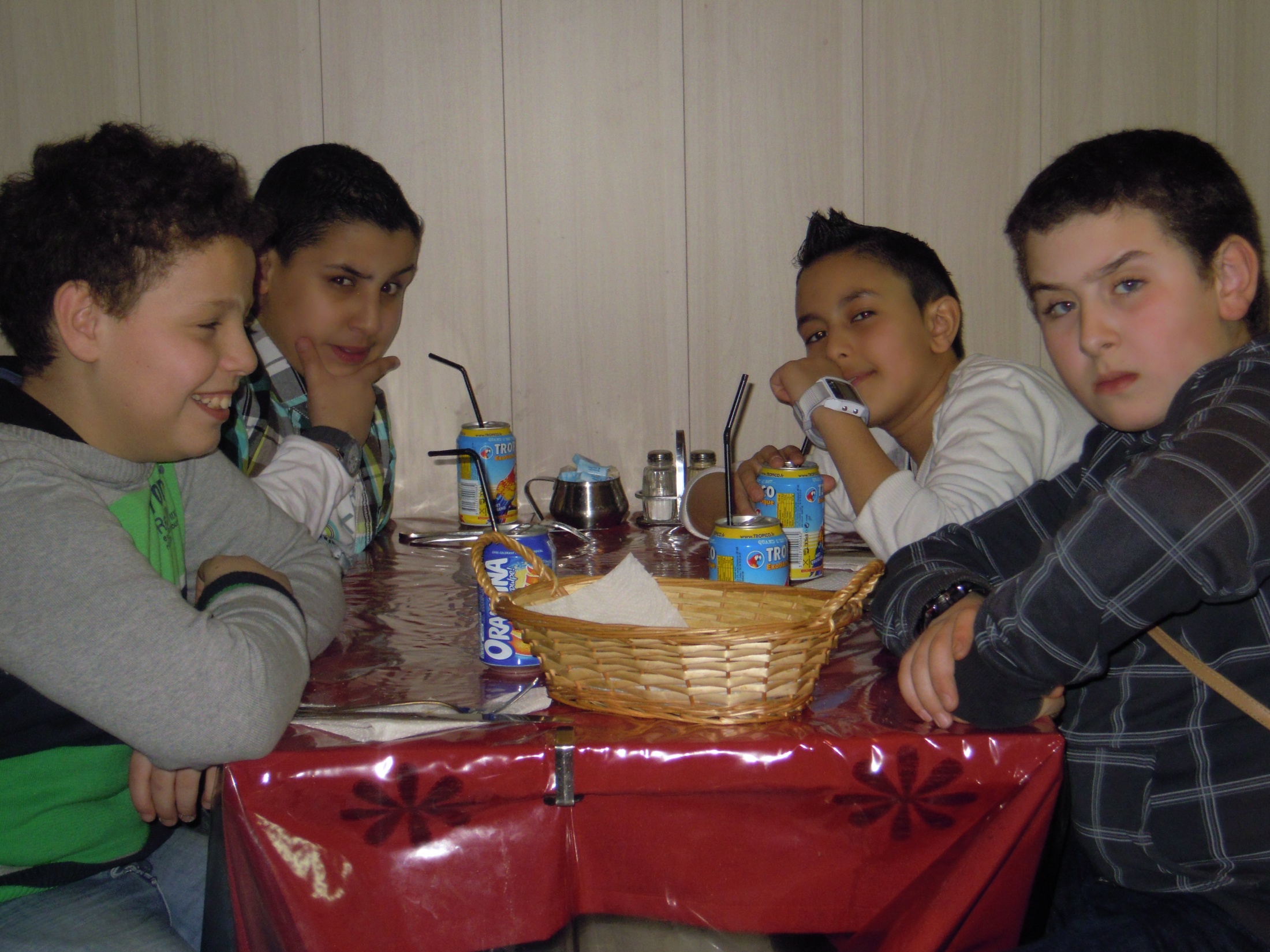